Математика в лицах
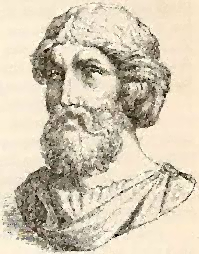 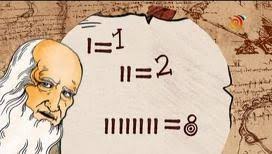 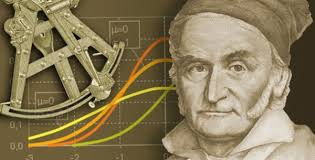 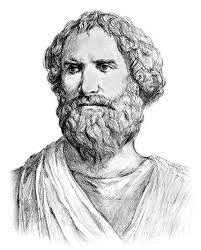 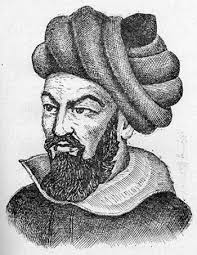 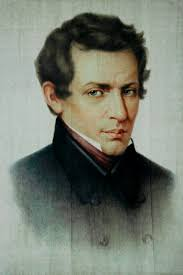 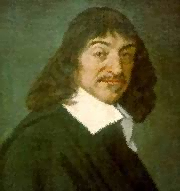 Выполнила: 
Студентка I курса
Лерке Ксения
ФАЛЕС МИЛЕТСКИЙ ( 625 –547 до н. э.)
ФАЛЕС МИЛЕТСКИЙ ( 625 –547 до н. э.)
Пифагор Самосский (570 - 495 до н.э.)
Евклид (365-300 до н. э.)
Евклид (365-300 до н. э.)
Архимед (287 — 212 до н. э.)
Эратосфен Киренский (около 275-194 до н.э.)
ДИОФАНТ АЛЕКСАНДРИЙСКИЙIII век н. э.
Брахмагупта (около 628 г. н.э.)
Мухаммед ал-Хорезми (IX в. н.э.)
Джемшид ал-Каши (XV в. н.э.)
Рене Декарт (31.03.1596 — 11.02.1650)
ПЬЕР ФЕРМА (1601 – 1665)
Готфрид Вильгельм фон Лейбниц (01.06.1646 — 14.11.1716)
Леонард Эйлер (04.04.1707 — 07.09.1783)
Иоганн Карл Фридрих Гаусс (30.04.1777 — 23.02.1855)
Николай Иванович Лобачевский (20.11.1792 — 12.02.1856)
Спасибо за внимание!